The Protestant Reformation
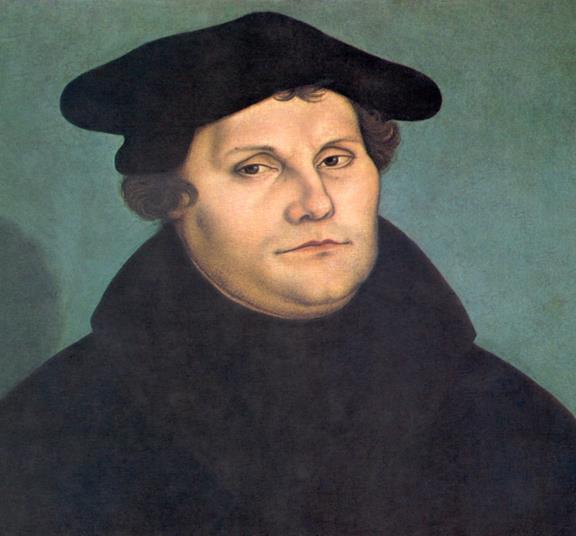 Cause: Corruption of the Catholic Church (indulgences = paying to be forgiven of sin)
Effect: Martin Luther writes
 95 Thesis
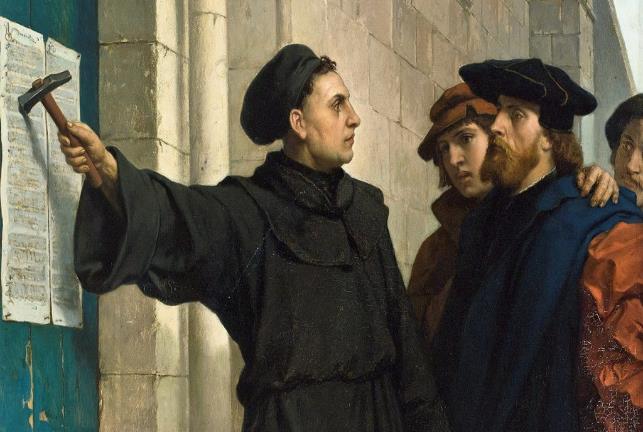 [Speaker Notes: Sale of Indulgences-Leo X wants to build St. Peters Basilica so he gives Bishop Tetzel authority over the sale of indulgences 
1517]
Diet of Worms
Diet=Parliament
Worms=German City
Martin Luther is put on Trial 
“I cannot and will not recant anything for it is neither safe nor right to go against conscience. God help me. Amen.” 
German prince hides Martin Luther…so begins the protestant reformation
[Speaker Notes: Luther is called to recant his statement or be excommunicated 
Edict of worms prevents anyone from helping Martin Luther
1521]
Cause: Gutenburg invents the Printing Press
Effect: The Bible is translated. Spread of Martin Luther’s work. And literacy improves
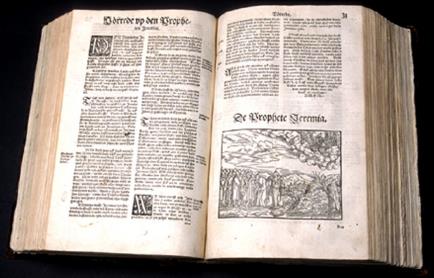 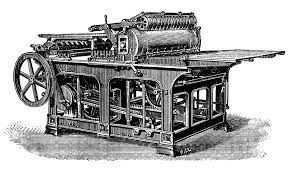 [Speaker Notes: Luther translates the bible into the vernacular. Now everyone can read it. The printing press facilitates the spread of ideas.]
Effect: The Church of England is created
Cause: Henry VIII wants  a divorce
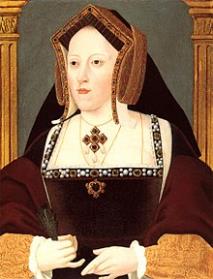 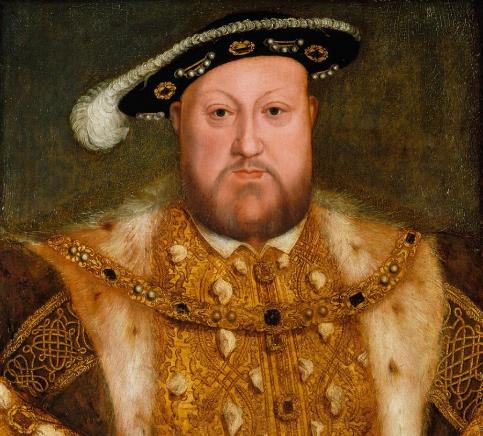 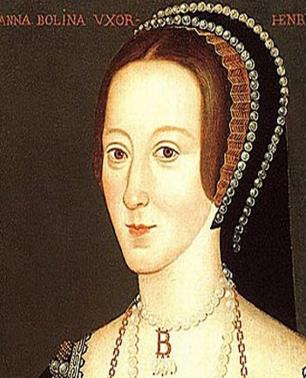 [Speaker Notes: England joins the reformation 
1529]
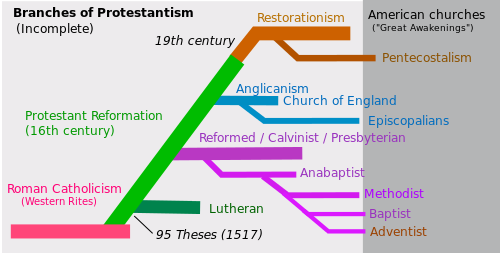